Unidad 3PARTE 2
Asking for different information using Wh-questions.
Expressing likes and dislikes with nouns.
Expressing likes and dislikes with verbs.
7. Wh-questions
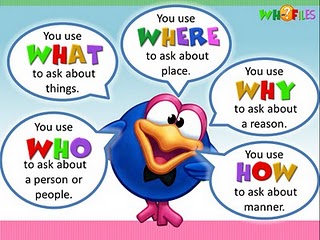 Para preguntar específicamente por una persona o personas, por una cosa o cosas, por una fecha, por un lugar, por una razón, etc. 
Es necesario utilizar el Wh-question word correcto. 
En la imagen se  muestran algunos  
Wh-questions:
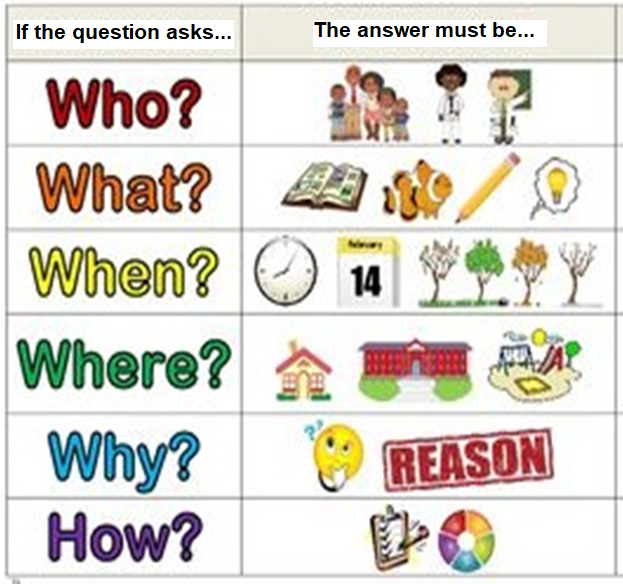 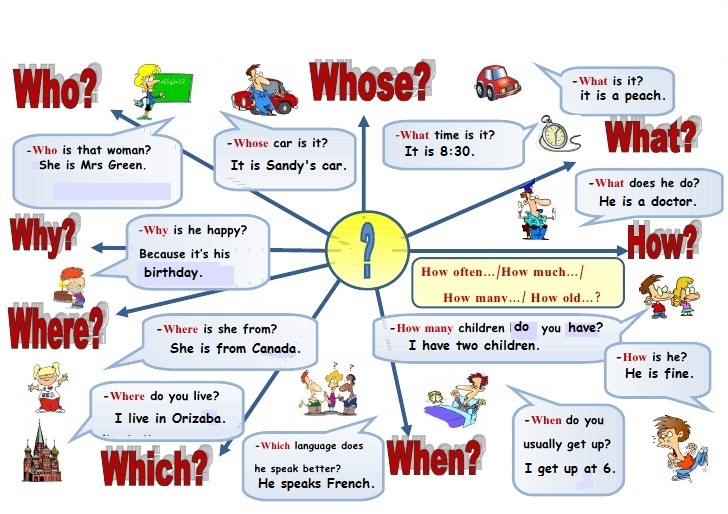 U3_7_1
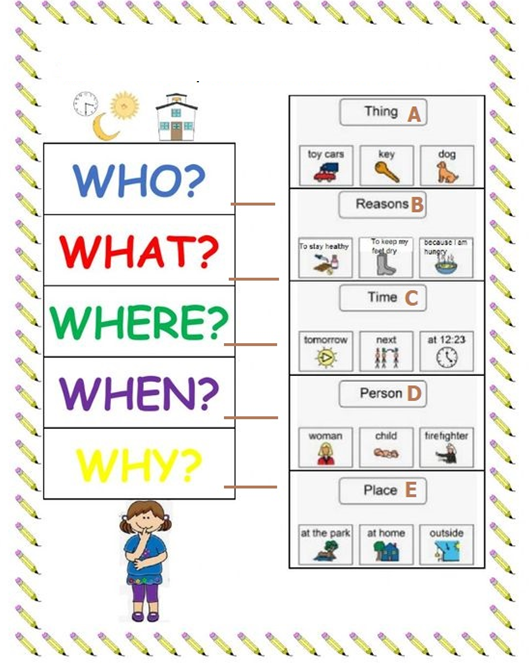 Wh-question words exerciseMatch the WH-question with the letter
Ve los siguientes videos con el tema de Wh-questions, pon atención a lo que pregunta cada uno.
U3_7_2
https://www.youtube.com/watch?v=VwiF8s8u620    WH-QUESTIONS 1
U3_7_3
https://www.youtube.com/watch?v=zbXYofQPmuc  WH-QUESTIONS 2
Finalmente entra a la siguiente liga y realiza los siguientes ejercicios:

U3_5-6&7_review
https://agendaweb.org/verbs/present-simple-questions-exercises.html  Simple Present  all forms and 
WH-questions
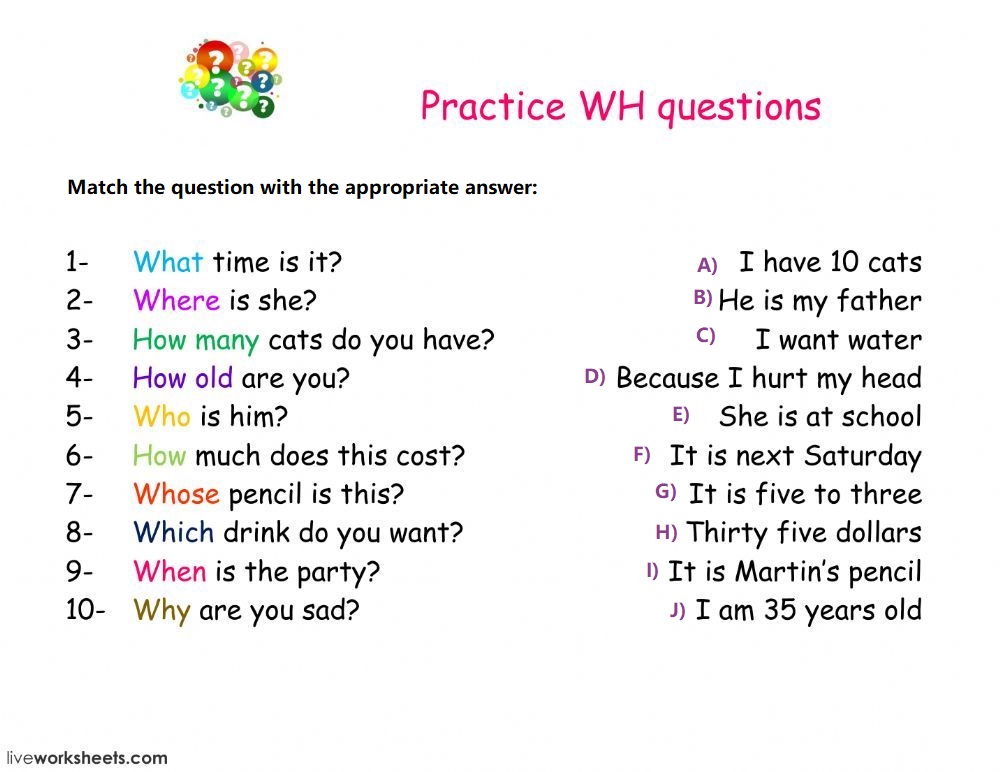 U3_7_4
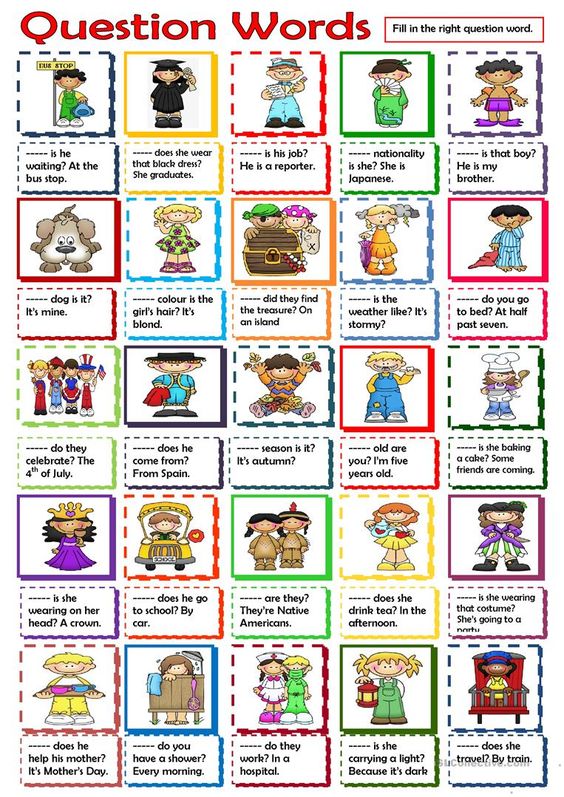 U3_7_5
¿Tienes alguna pregunta?
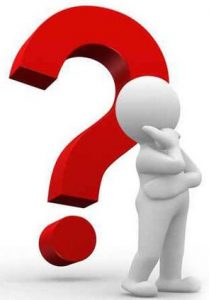 Escribe en el FORO Unidad 3
8. Expressing likes and dislikes with nouns.
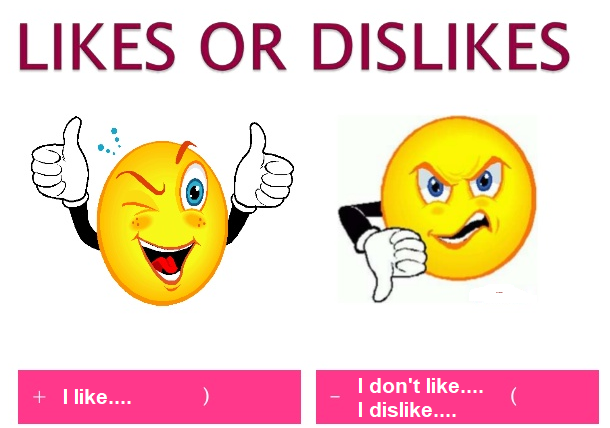 U3_8_1
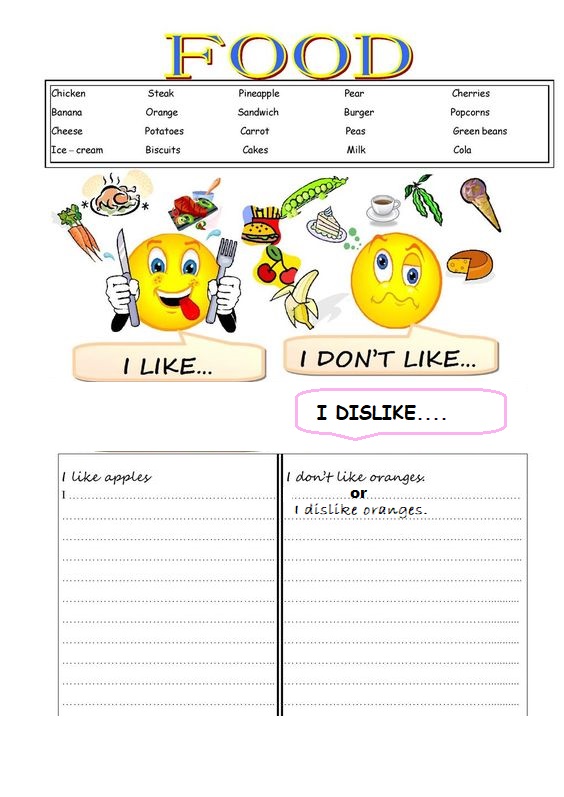 Para expresar gustos y desagrados se utiliza el verbo like.En los ejemplos se muestra como expresar gustos (afirmativo) y desagrados (negativo).También para expresar desagrados se puede utilizar dislike.Escribe algunas oraciones expresando tus gustos y desagrados de comida. Sigue los ejemplos que se muestran.
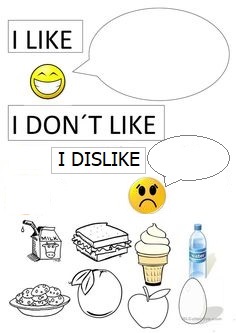 U3_8_2
Escribe otros ejemplos utilizando el siguiente vocabulario. ¿Te acuerdas como se dicen en inglés?
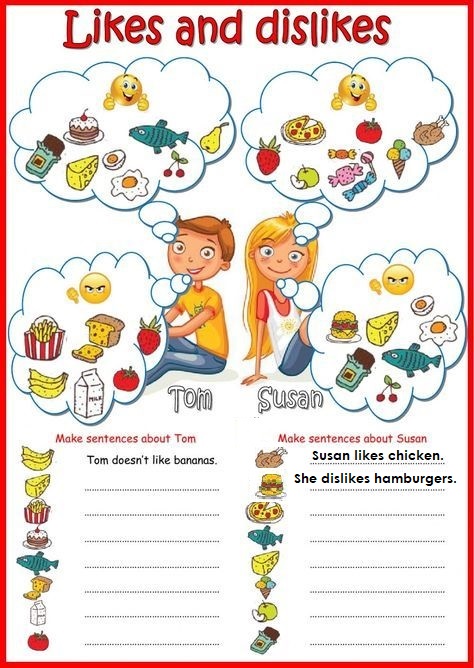 U3_8_3
Ahora escribe acerca de Tom and Susan. ¿Te acuerdas de la estructura gramatical para la tercera persona en singular?Observa los ejemplos ¿Qué observas?Escribe otras oraciones acorde las imágenes.
9. Expressing likes and dislikes with verbs.
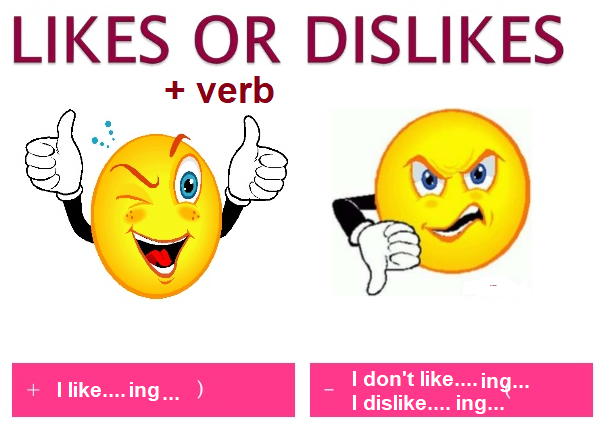 Para expresar, negar  y/o preguntar  gustos y desagrados de actividades, se utiliza tanto like or dislike más el verbo (acción) con la terminación en ING.Observa la tabla siguiente:
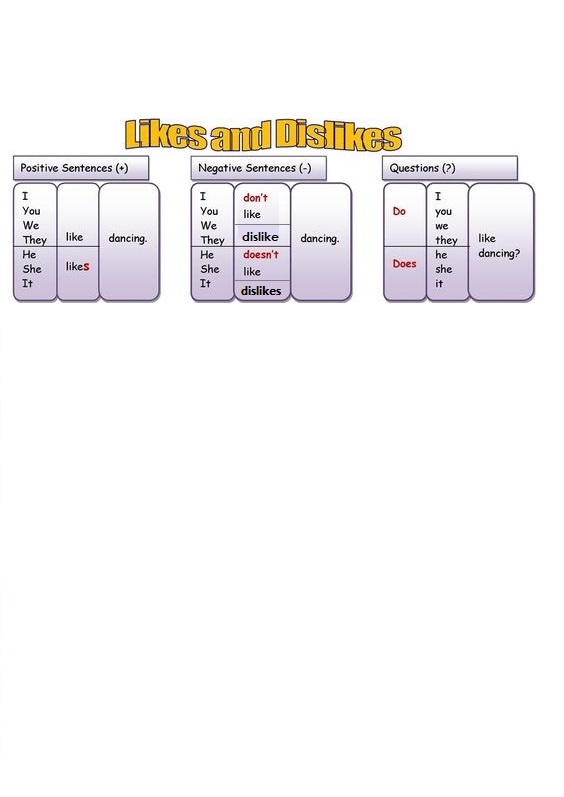 Ejemplos:
Do you like eating hamburgers? 
    Yes, I like eating hamburgers. 
    No, I don’t like eating hamburgers.   or     No, I dislike eating hamburgers.
Ejemplos:
Does Sandy like running? 
Yes, she likes running. 
No, she doesn’t like running.    or     No, she dislikes running.
Ve los siguientes videos para reforzar estas estructuras:
U3_8&9_1 https://www.youtube.com/watch?v=COWxgkNNVho
U3_8&9_2 https://www.youtube.com/watch?v=Vt7jYkjgjTA
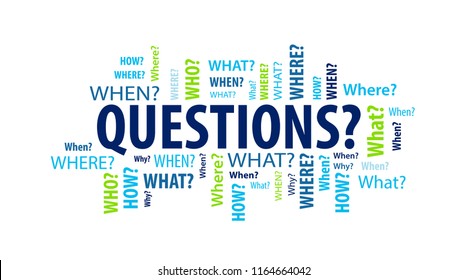 Do you have any quetions?
End of Unit 3